Techniques de documentationet de communication
Recherche d’informations sur un sujet donné
À l’aide des mots clés
2
Thésaurus
Définition : On appelle thésaurus
la liste structurée et contrôlée des termes servant à l’indexation des documents.
Le thésaurus donne aussi les relations entre les termes : rejet (voir) et renvoi (voir aussi).
3
Thésaurus de math
4
Thésaurus de math
Remarque: 
Le thésaurus local de mathématique ne peut pas être intégré dans l’index « Sujet » de la recherche avancée du catalogue d’ULiège Library. Pour effectuer une recherche sur un des mots-clés de ce thésaurus, il faut donc passer par la recherche simple.
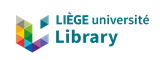 5
Pour améliorer sa recherche
Si on n’obtient que très peu de références, chercher des synonymes ou des mots voisins. Pour élargir la recherche, utiliser des termes plus généraux.

Si on obtient trop de références, on peut restreindre la question en choisissant des termes plus précis.

Si la référence d’un livre convient, utiliser les mots-clés décrivant le document pour lancer une nouvelle recherche.

La majorité des termes du thésaurus de mathématique sont en français. Certains termes étant néanmoins en anglais, il peut s’avérer utile d’effectuer aussi la recherche dans cette langue.
6
Thésaurus Rameau et LCSH
Remarque:
Le thésaurus local de mathématique est appelé à disparaitre au profit de thésaurus officiels :
Rameau = Répertoire d’Autorité Matière Encyclopédique et Alphabétique Unifié qui est géré par la Bibliothèque Nationale de France (BNF)
LCSH = Library of Congress Subject Headings qui est élaboré par la bibliothèque nationale américaine (Library of Congress).

La recherche par mots-clés de ces thésaurus officiels peut se faire dans le champ « Sujet » de la recherche avancée du catalogue d’ULiège Library
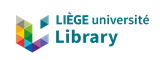 7